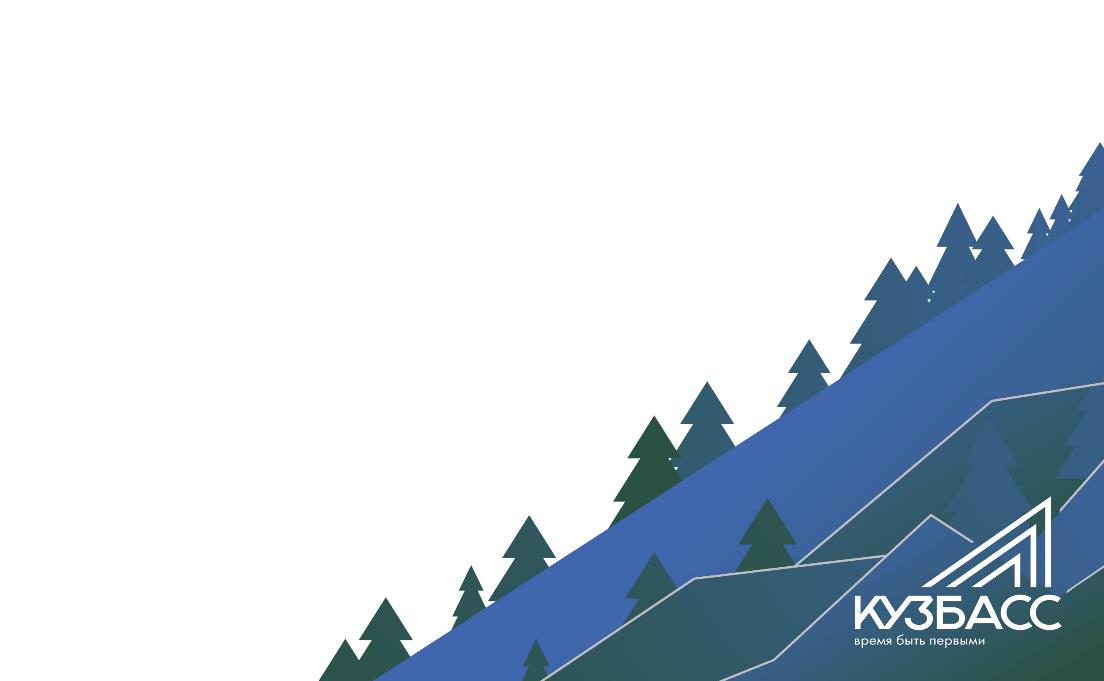 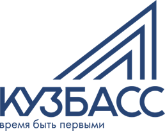 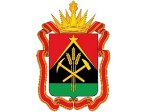 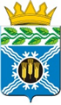 Итоги социально – экономического развития Крапивинского муниципального округа 
за 2023 год
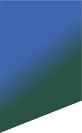 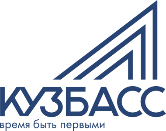 итоги 2023 года
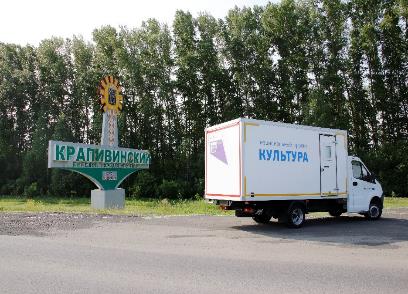 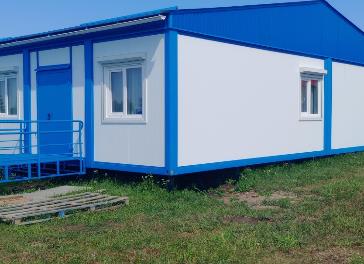 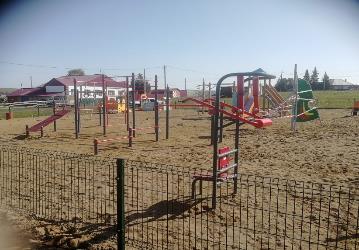 Здравоохранение
Культура
Спорт
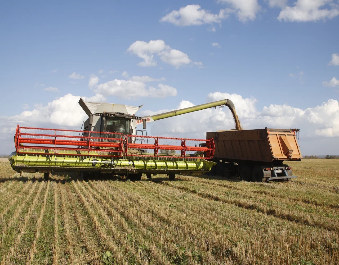 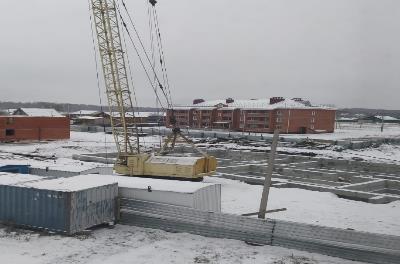 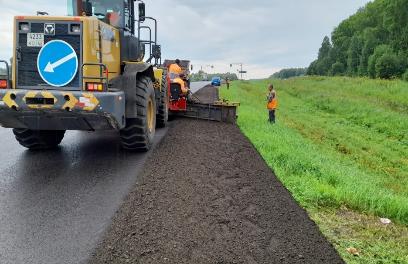 Дорожное хозяйство
Сельское хозяйство
Строительство
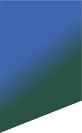 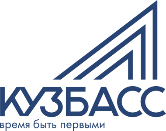 Участники СВО:
106 - участников боевых действий
76 – контрактников
Дети:
16 – бесплатное питание в школе
22 – бесплатный детский сад
43 – бесплатное дополнительное образование
8 – оздоровление в «Сибирской сказке»
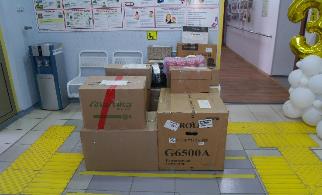 Семьи участников СВО:
195 – на патронаже
157 – материальная помощь
7 – надомное обслуживание
77 – установлены АДПИ
68 – установлены ДУГИ
86 – получили уголь
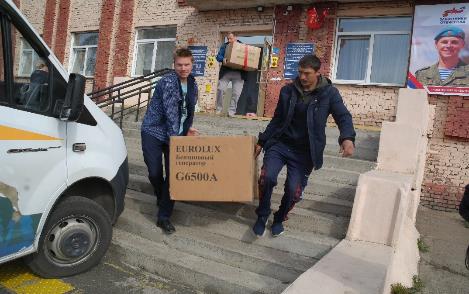 3
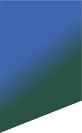 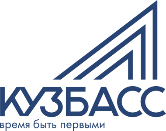 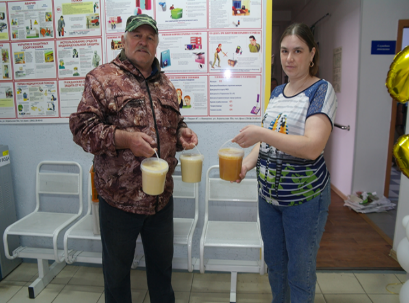 Гуманитарная помощь:
более 3,2 млн руб
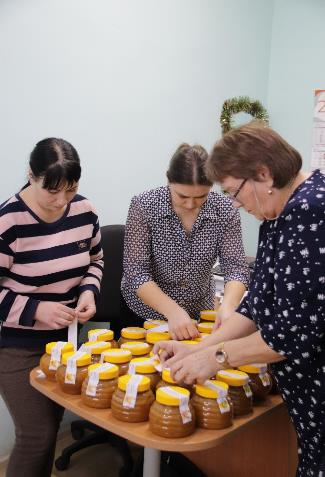 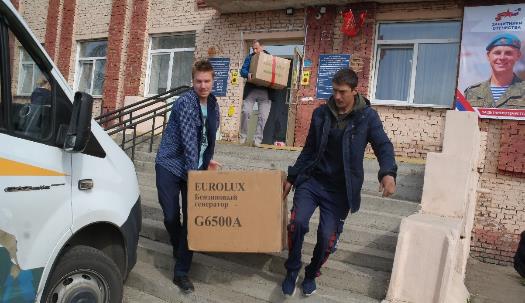 4
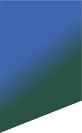 Сельское хозяйство
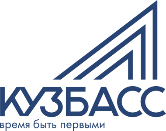 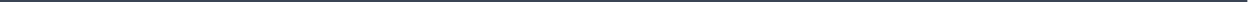 30 единиц техники
4 зерносушильных комплекса
8 зерноскладов
5
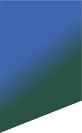 Сельское хозяйство
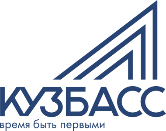 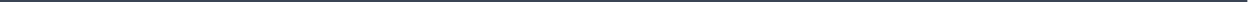 Государственная поддержка – 100,4млн руб:
поддержка животноводства – 9,8 млн руб
увеличение объемов молока – 9,2 млн руб
племенное животноводство – 10,4 млн руб
элитное семеноводство – 339 тыс руб
реализация зерновых  культур – 39,5 млн руб
увеличение производства масличных культур – 1,8 млн руб
увеличение производства овощных культур – 6,6 млн руб
агростартап – 4,5 млн руб
агропрогресс – 10,002 млн руб
агротехнологические работы – 3,8 млн руб
сельскохозяйственное страхование – 2,8 млн руб
восстановление неиспользуемых земель – 1,7 млн руб
6
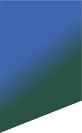 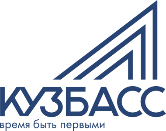 Сельское хозяйство
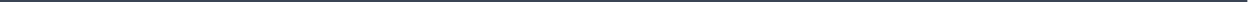 ООО «Плотниковское» - 31,9 ц/га
ООО «Банновское» - 28,3ц/га
ООО «Златозара» - 23,4ц/га
ИП Тупицин А.Н. – 31,3ц/га
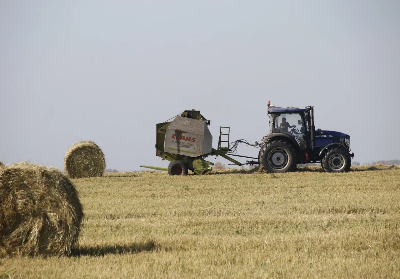 7
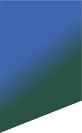 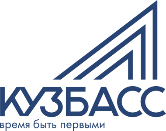 Сельское хозяйство
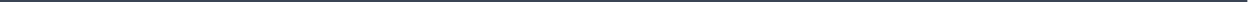 Картофель:
ООО «Златозара» - 310 ц/га
ИП Младенов А.В. – 220 ц/га
ООО «Хутор» - 130,4 ц/га

Технические культуры:
ИП Тупицин А.Н. - 26,1 ц/га
ИП Степаненко А.П. – 25,5 ц/га
ООО «Златозара» - 25,3 ц/га 
ООО «Плотниковское» - 22,1 ц/га
8
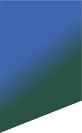 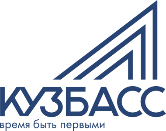 Сельское хозяйство
Агрохолдинг «Кузбасский»
9
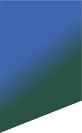 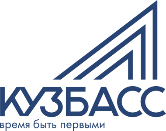 Сельское хозяйство
Формирование земельных участков из невостребованных долей, право собственности на которые было зарегистрировано:
1312 земельных участков общей площадью 14107,6 га
Земли сельскохозяйственного назначения представлены сельскохозяйственным организациям
в 2023 году 2000 га земель введены в оборот 
с 2021 года 10723 га земель введено
10
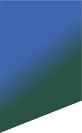 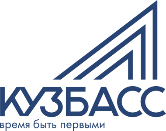 Сельское хозяйство
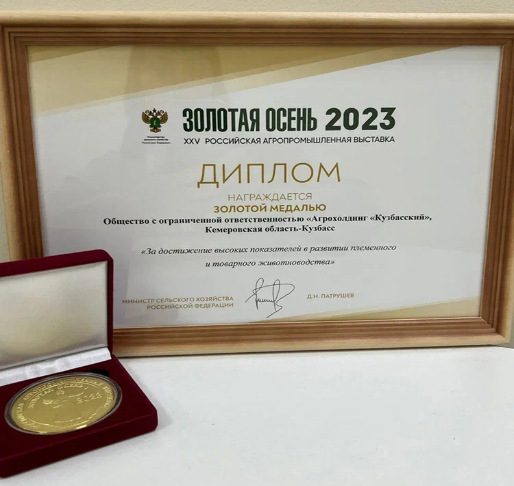 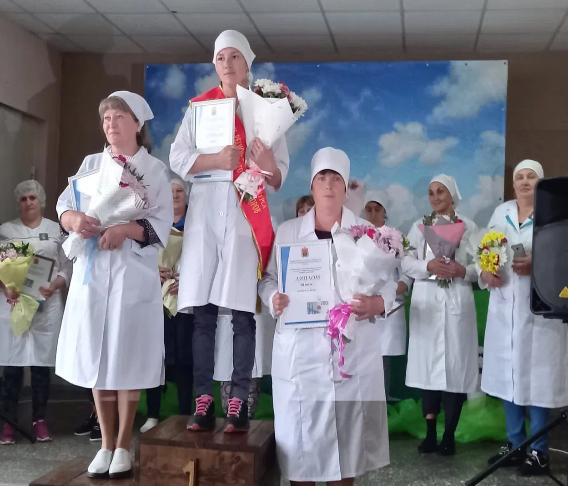 Щетинина О.А..
Малашкина О.В.
ООО «Агрохолдинг «Кузбасский»
Пономарева Е.Н.
11
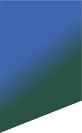 Промышленность
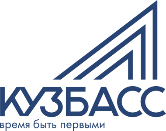 Структура отгруженной продукции видам деятельности:
добыча полезных ископаемых – 53,2%
обрабатывающие производства – 30,1%
обеспечение электрической энергией, газом и паром – 13%
водоснабжение; водоотведение, организация сбора и утилизации отходов – 3,7%
12
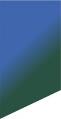 Малое и среднее предпринимательство
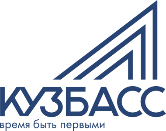 15 – вновь зарегистрированных
216 – новых рабочих мест
312 субъектов МСП
76 - самозанятые
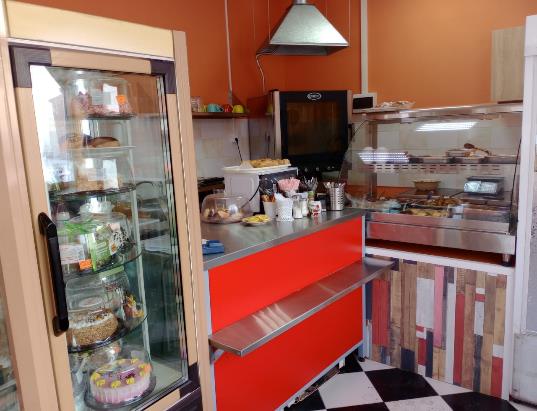 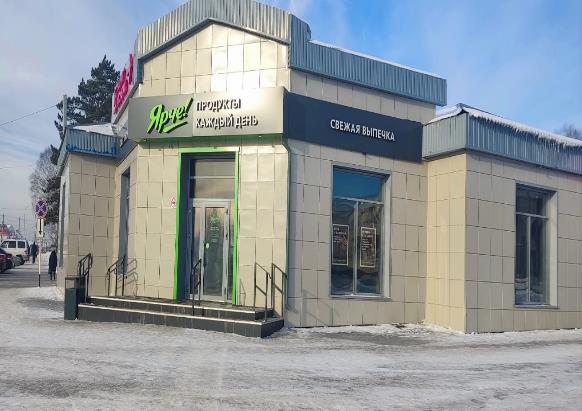 пгт. Зеленогорский
13
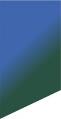 Здравоохранение
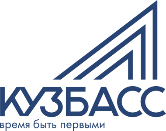 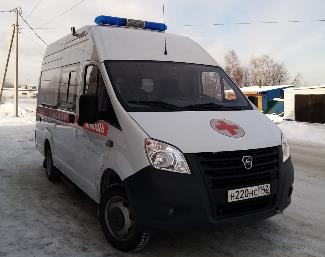 Обновление материально – технической базы:
автомобиль УАЗ
автомобиль скорой медицинской помощи
автоматизированы 20 рабочих мест
 медицинское оборудование
Автомобиль СМП
Построено модульное здание врачебной амбулатории в селе Борисово
Построено модульное здание фельдшерско - акушерского пункта в поселке Красные Ключи
Диспансеризация выполнена 100%
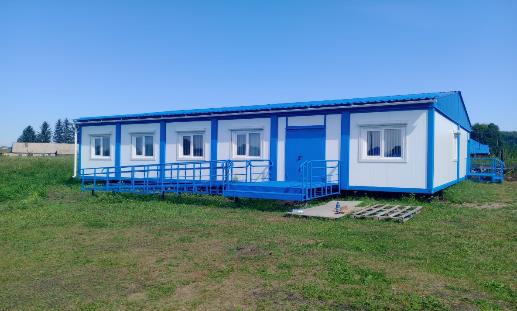 Модульная ВА в селе Борисово
14
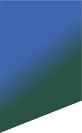 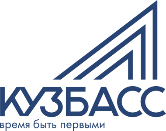 Образование
«Успех каждого ребенка»
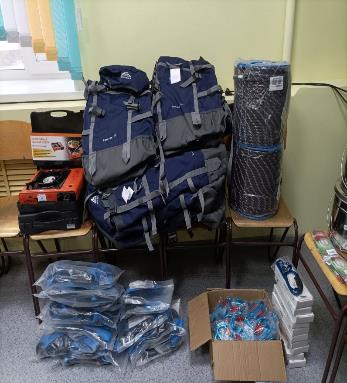 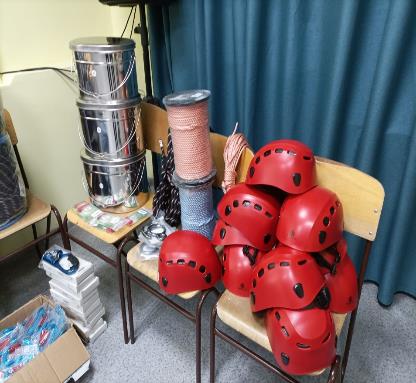 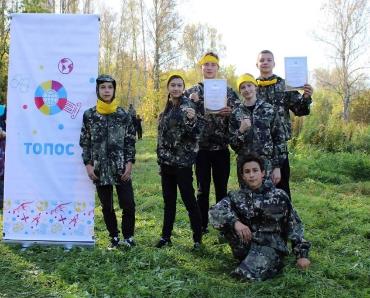 Крапивинский дом детского творчества
15
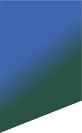 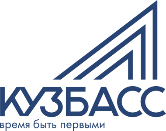 Образование
«Навигаторы детства»:
Крапивинская СОШ
Зеленогорская СОШ
Перехляйская ООШ
Барачатская ООШ
Патриотическое воспитание :
РДДМ «Движение первых»
«ЮнАрмия»
«Орлята России»
Волонтерское движение
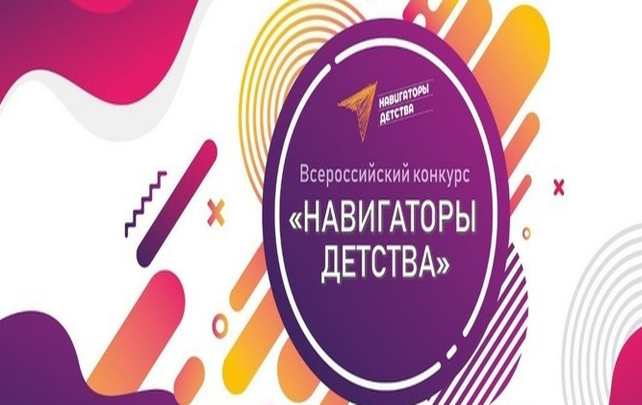 16
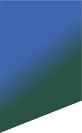 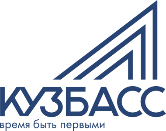 Образование
Кадетский класс
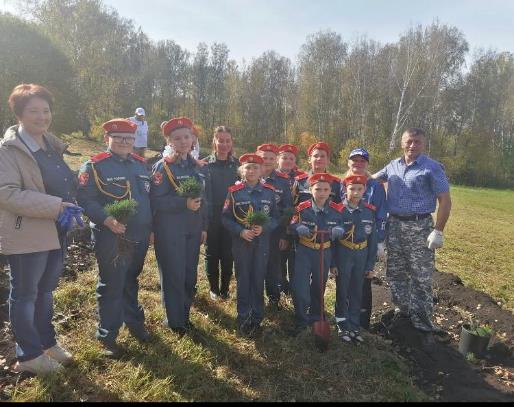 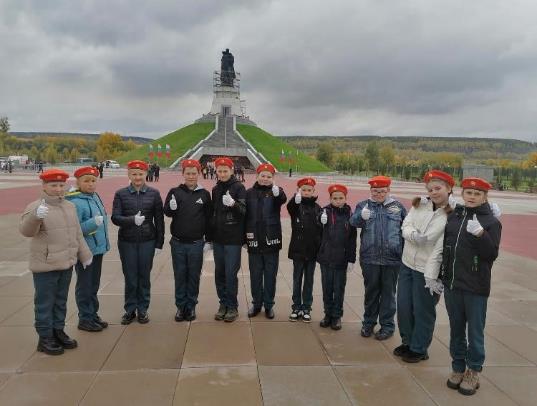 Борисовская школа
17
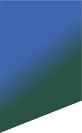 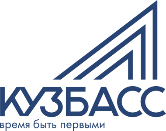 Образование
Ремонт по программе «Модернизация объектов социальной сферы и жилого фонда КМО»
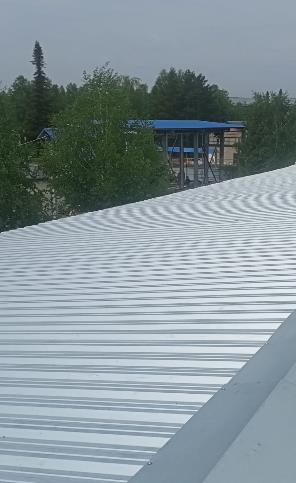 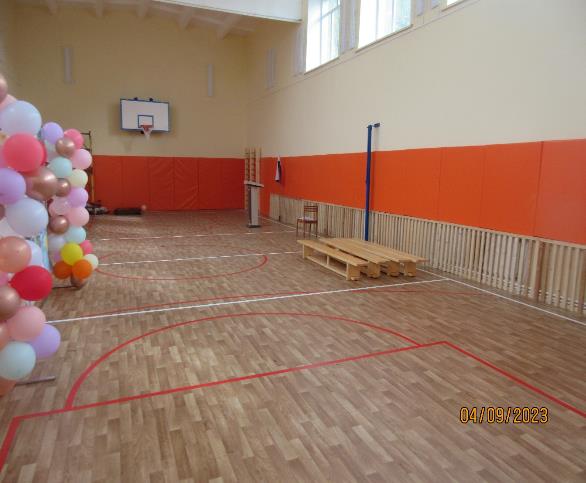 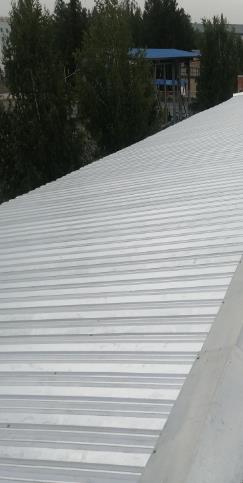 Спортивный зал в Тарадановской школе
Кровля здания дома детского творчества
18
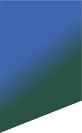 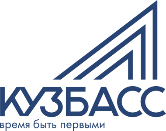 Образование
«Кузбасс – твоя инициатива»
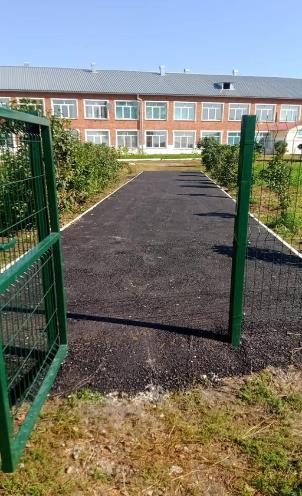 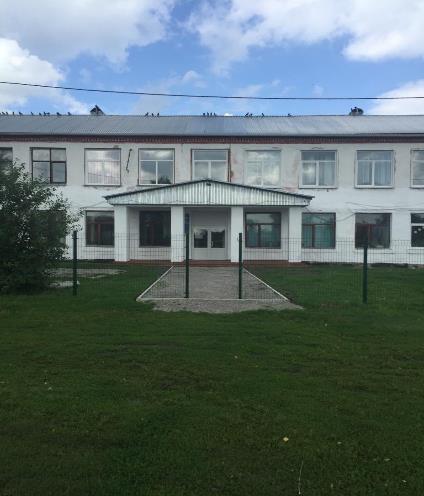 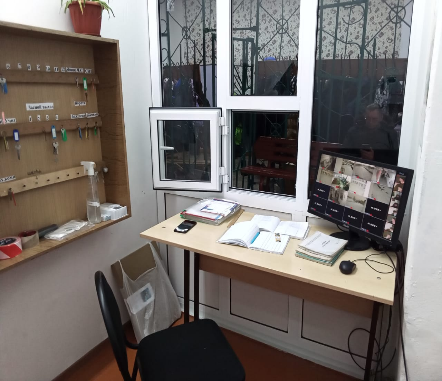 Пост охраны в Зеленовской школе
Банновская школа (ограждение)
Зеленовская школа (ограждение)
19
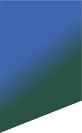 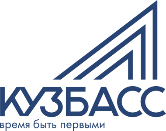 Образование
Летняя оздоровительная кампания:
функционировало 18 организаций 
отдохнуло 1370 детей
ЕГЭ сдали все выпускники
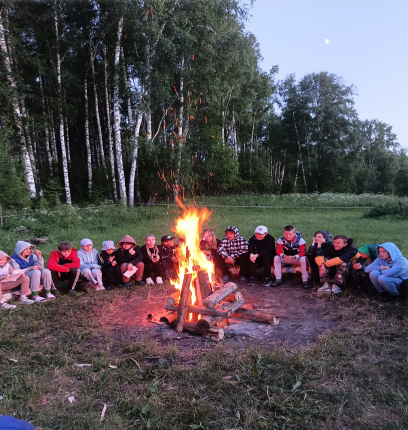 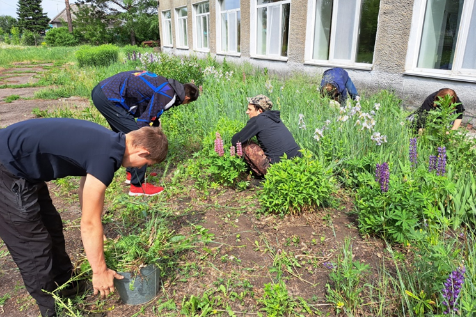 Лагерь палаточного типа
Лагерь труда и отдыха
20
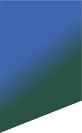 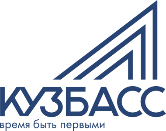 Социальная поддержка населения
количество граждан, пользующихся льготами - 6938, в том числе:
 федеральные льготники – 1993 чел
 региональные льготники – 4945 чел
муниципальная пенсия – 56 чел
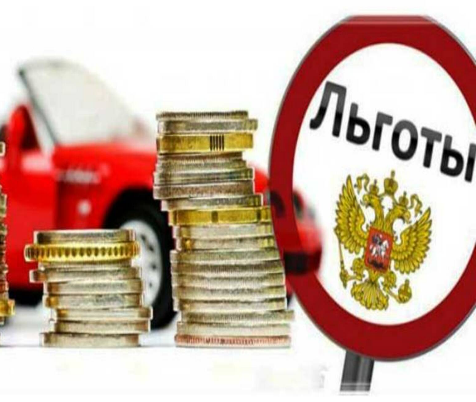 21
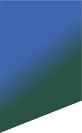 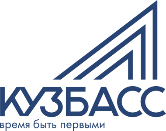 Социальная поддержка населения
Система долговременного ухода: 
служба помощников по уходу 
35 сотрудников прошли обучение
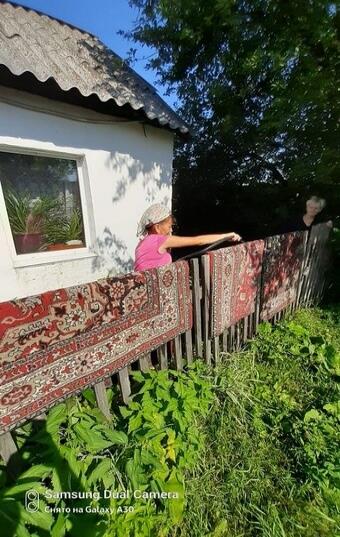 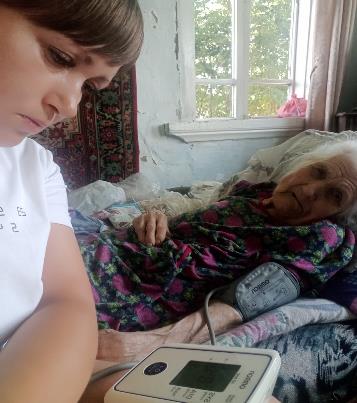 22
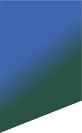 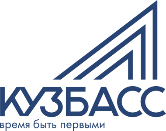 Социальная поддержка населения
поиск работы - 36
деятельность ИП - 33
ведение ЛПХ - 49
иные мероприятия - 17
135 контрактов:
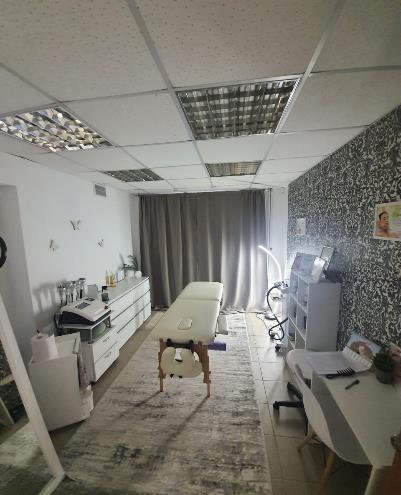 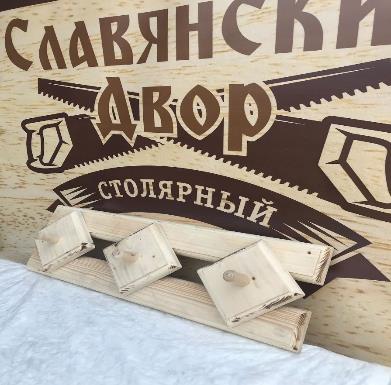 Столярный цех
Массажный салон
23
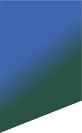 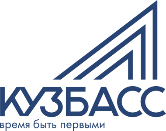 Культура
Приобретение многофункционального передвижного культурного центра (автоклуб)
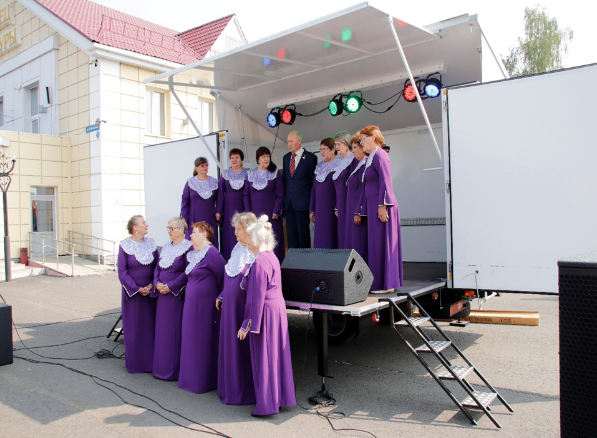 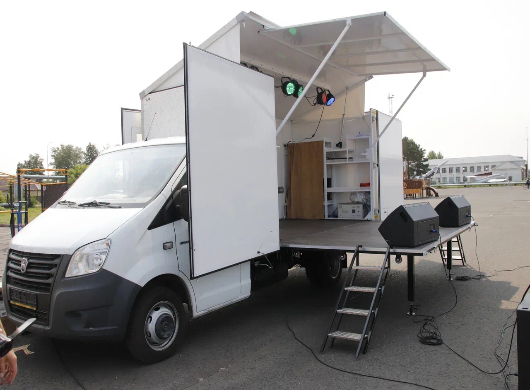 Стало
24
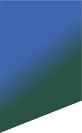 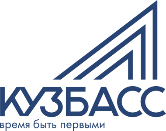 Культура
Сельский дом культуры
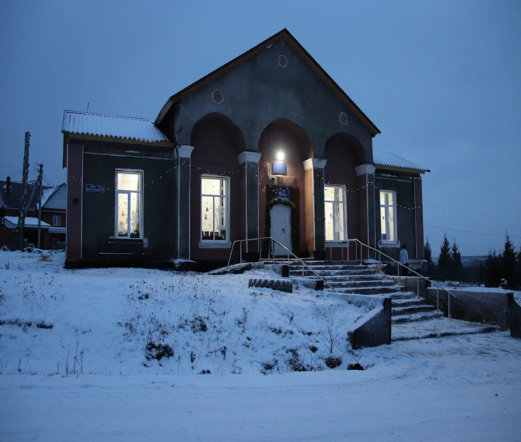 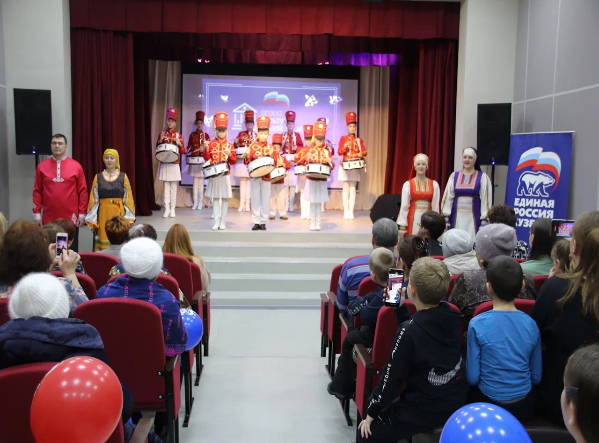 Ремонт кровли
поселок Перехляй
25
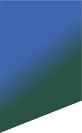 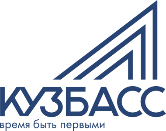 Культура
Спортивная школа
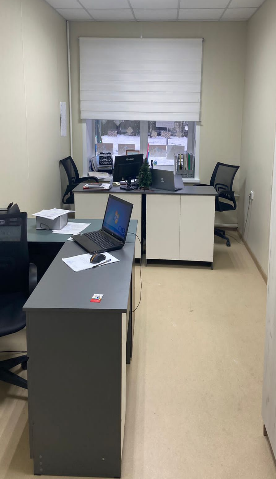 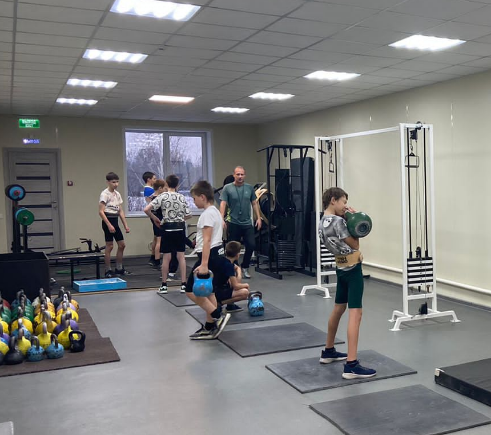 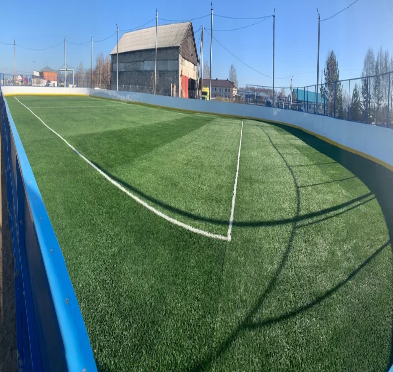 Хоккейная коробка
пгт Крапивинский
26
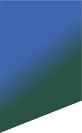 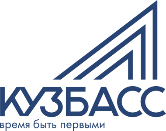 Культура
«Крещенские вечерки»
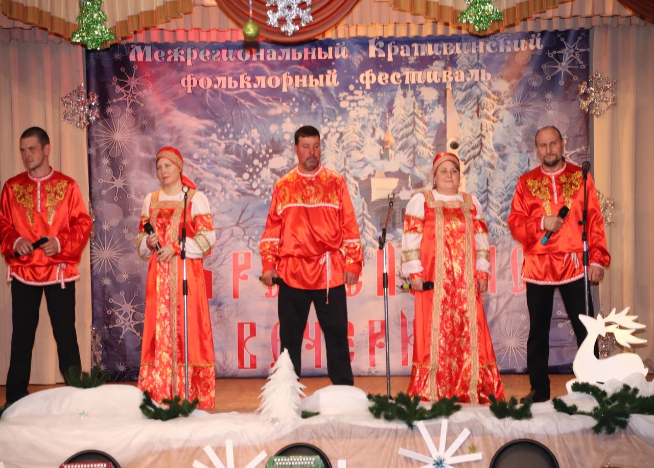 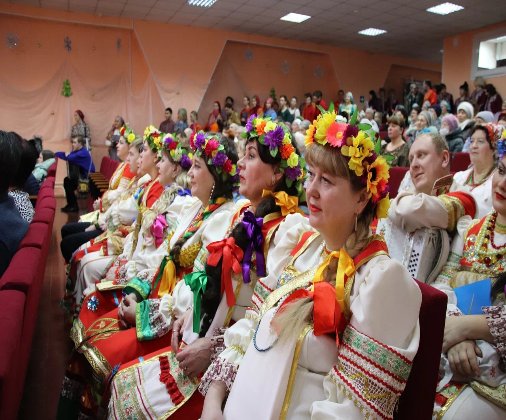 пгт Зеленогорский
27
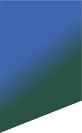 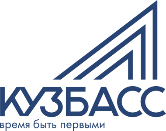 Культура
III Международный шахтерский Сабантуй
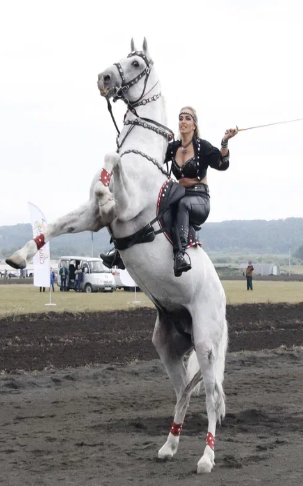 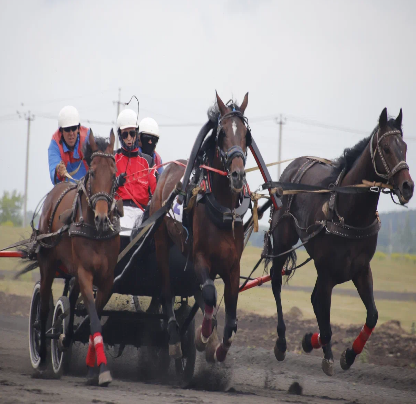 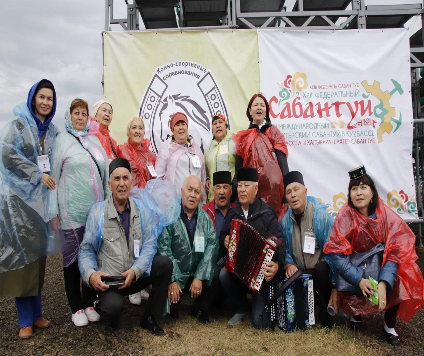 деревня Кабаново
28
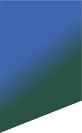 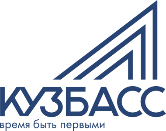 Культура
Туристическое событие «Железное кружево»
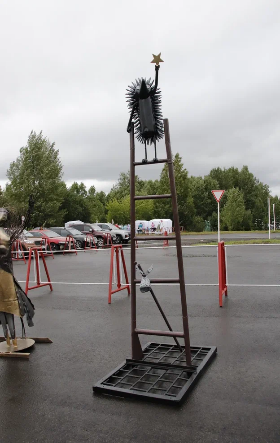 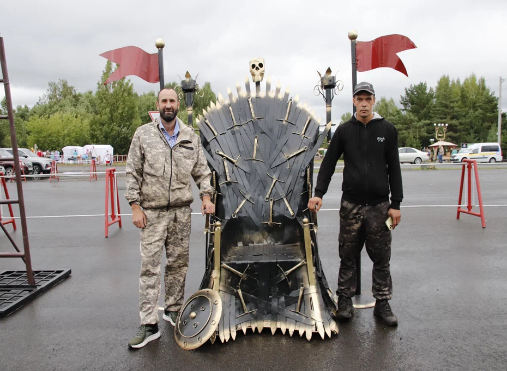 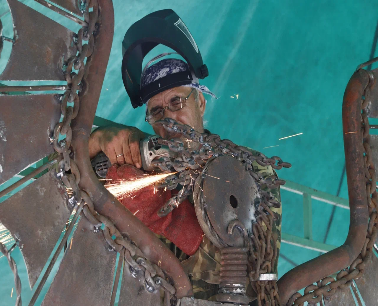 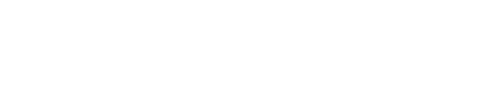 пгт Зеленогорский
29
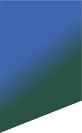 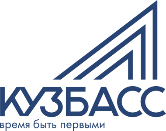 Культура
Фестиваль «Истоки»
Рок-фестиваль «Колючая крапива»
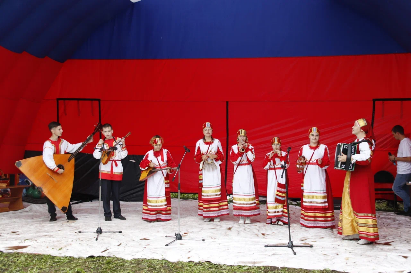 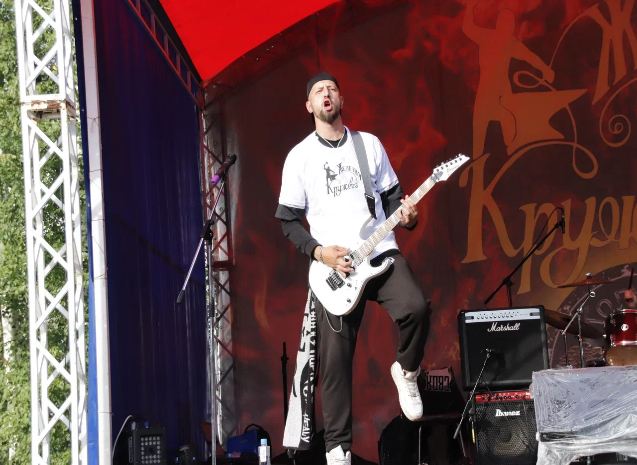 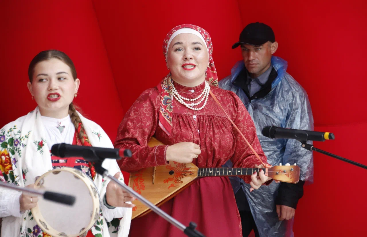 30
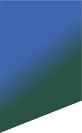 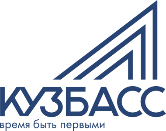 Спорт
Доля граждан, систематически занимающихся физической культурой составила 62,1%
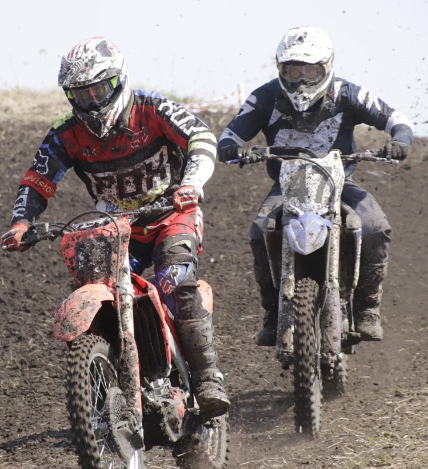 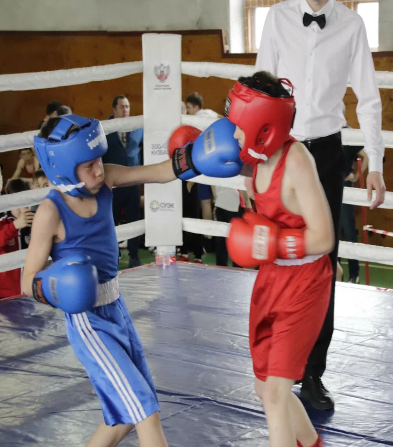 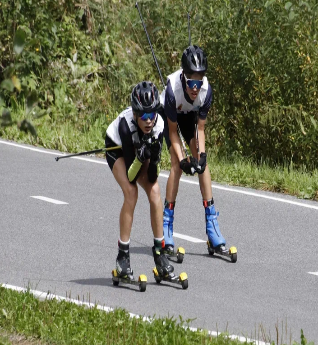 31
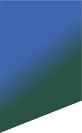 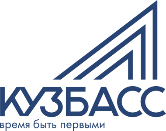 Молодежная политика
трудоустроено в летнее время 165 подростков
более 600 добровольцев
15 волонтерских отрядов
адресная помощь - более 1500 человек
участие в акциях, посвященных  Дню Победы
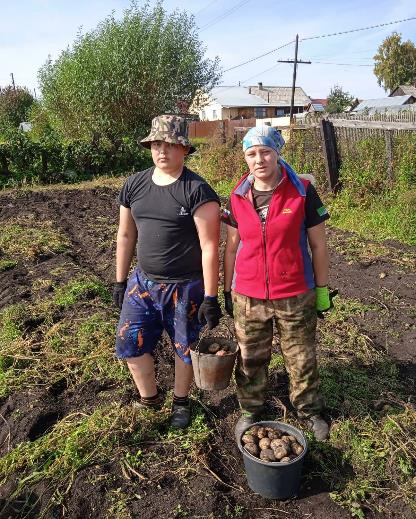 32
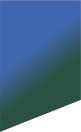 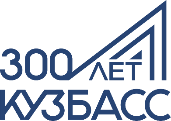 Жилищно – коммунальное хозяйство
Подготовка к зиме:
освоено 83 млн руб 
работает 30 котельная
отопительный сезон начат 15 сентября
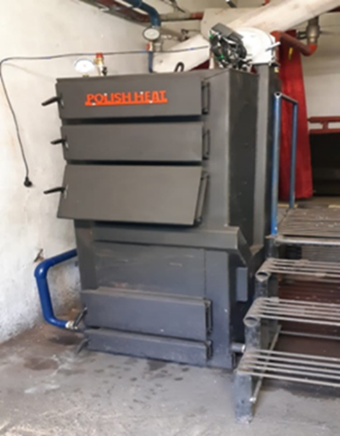 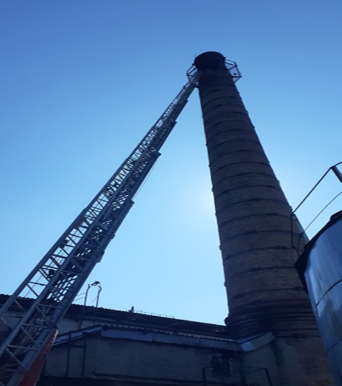 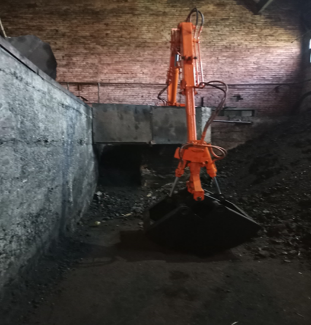 33
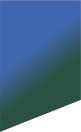 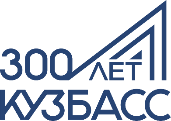 Жилищно – коммунальное хозяйство
Теплоснабжение
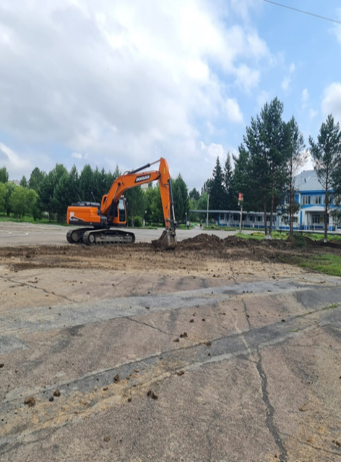 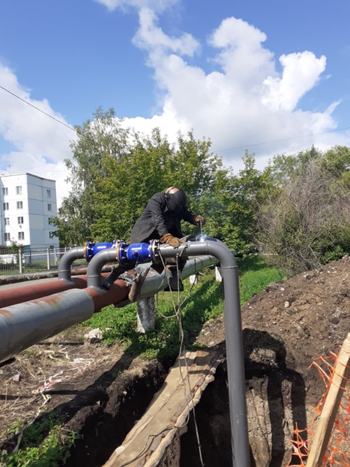 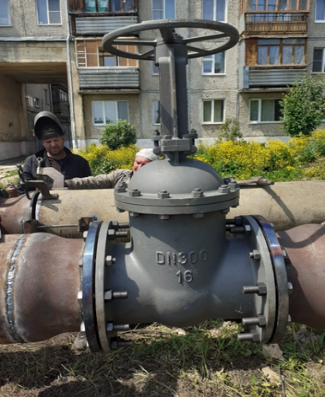 Замена задвижек, 
пгт. Зеленогорский
34
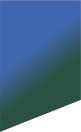 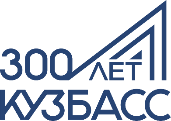 Жилищно – коммунальное хозяйство
Водоснабжение и водоотведение
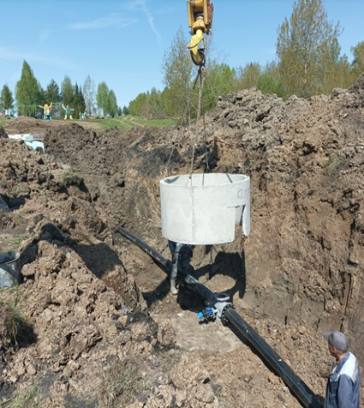 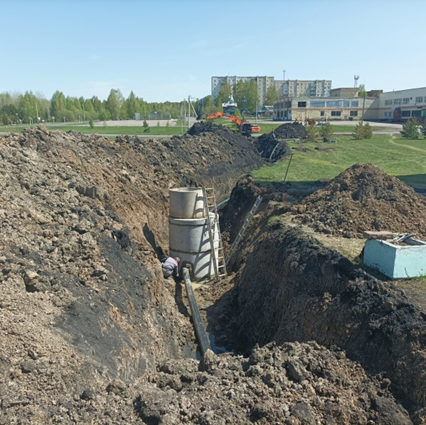 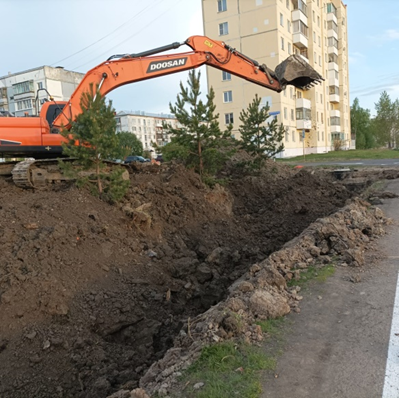 Ремонт водопроводных сетей, пгт Зеленогорский
35
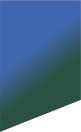 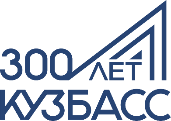 Жилищно – коммунальное хозяйство
Благоустройство дворовых территорий
Благоустройство общественных пространств
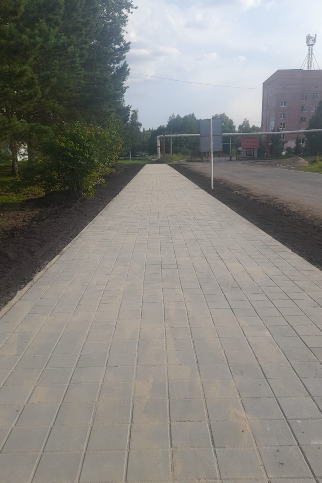 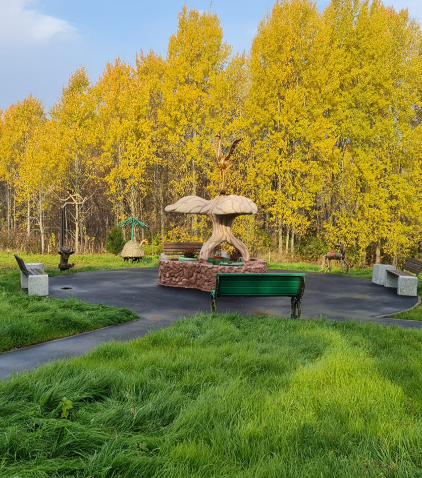 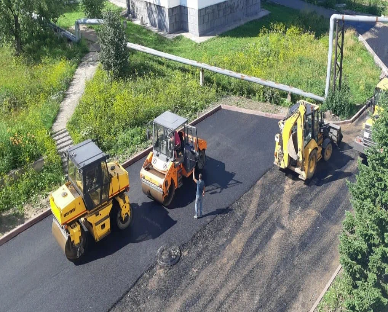 Дом № 83
«Жилье и городская среда»,
 пгт Зеленогорский
пгт. Зеленогорский, д. 81
«Аллея Интернационалистов»
Центральная аллея
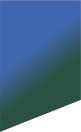 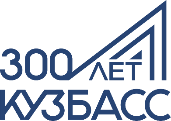 Жилищно – коммунальное хозяйство
«Сквер Победителей»
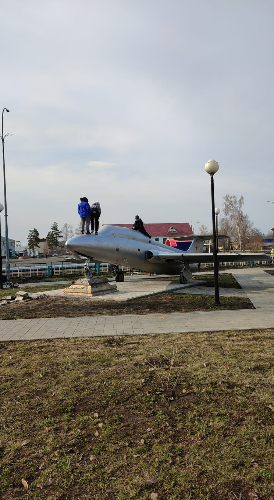 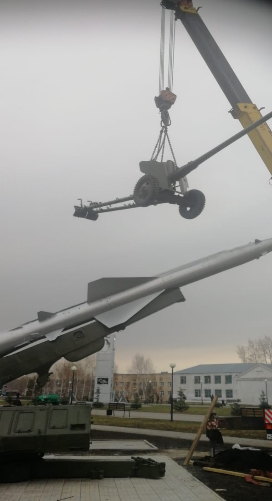 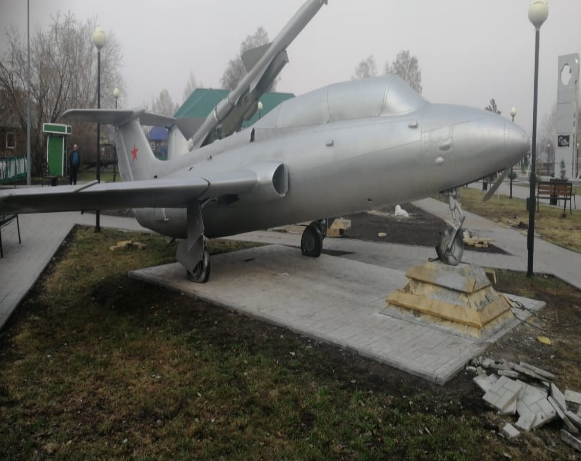 пгт. Зеленогорский, д. 81
пгт Крапивинский
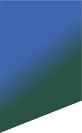 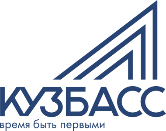 Жилье
Жилищные условия улучшили 29 человек
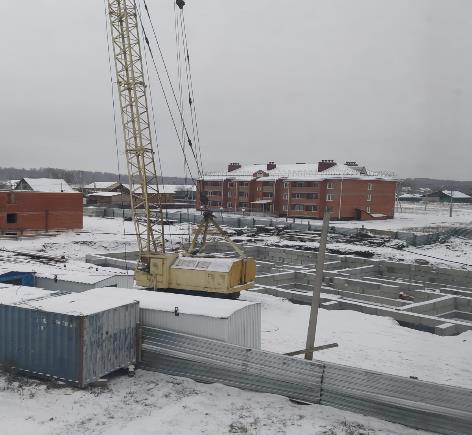 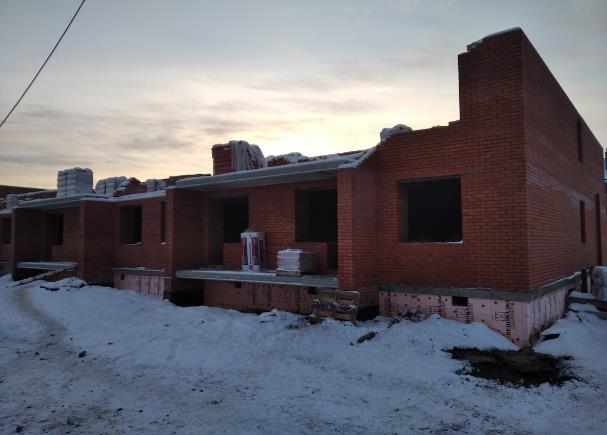 пгт Крапивинский, улица Мостовая
38
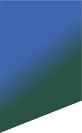 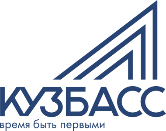 Качество дорог
Текущий ремонт асфальтобетонного покрытия 
в пгт Крапивинский
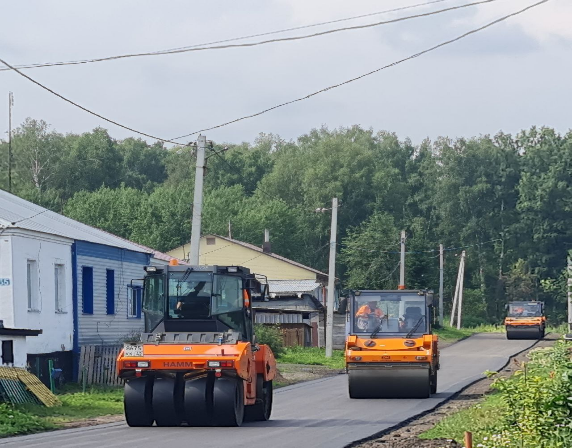 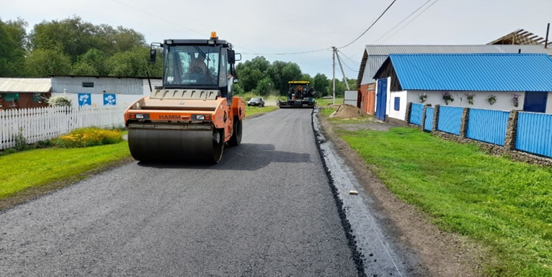 улица Заречная
улица Рекордная
39
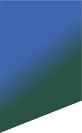 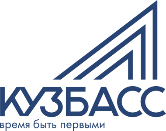 Качество дорог
«Безопасность дорожного движения» 
в пгт Крапивинский
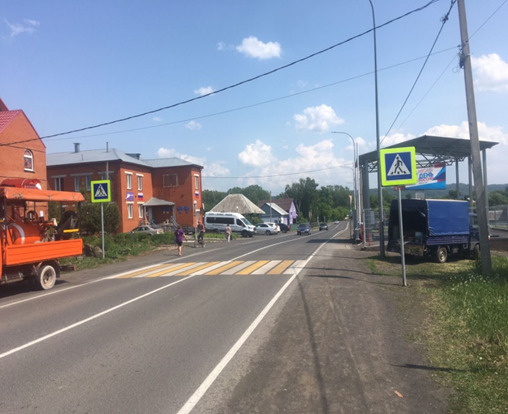 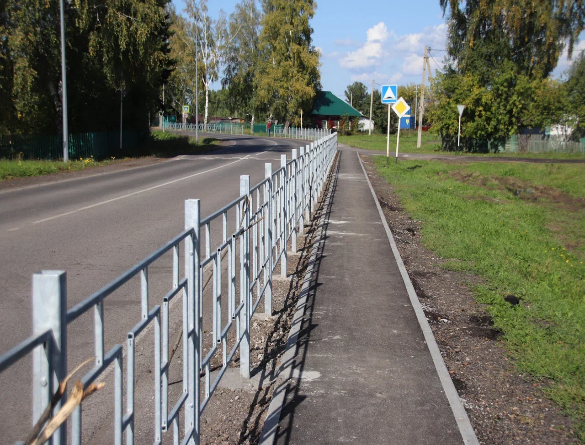 ул. Ломоносова
Устройство тротуара и ограждения по 
улице Мостовая
Пешеходный переход и знаки по 
улице Советская
40
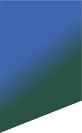 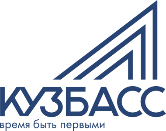 Качество дорог
Ремонт дорог по национальному проекту «Безопасные 
и качественные дороги»
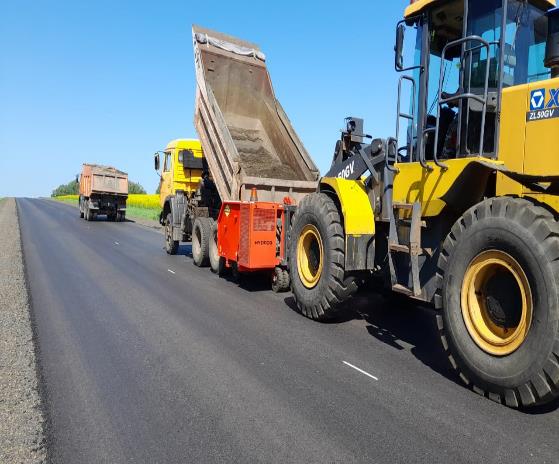 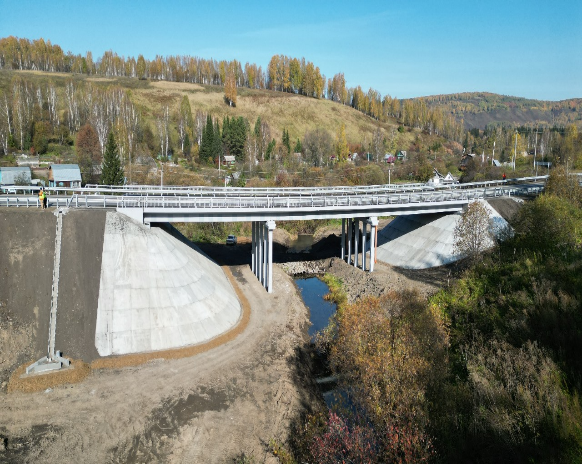 Дорога Крапивино - Панфилово
Мост через р Большая Кедровка
41
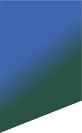 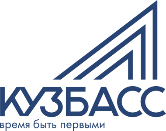 Качество дорог
Отсыпка дорог
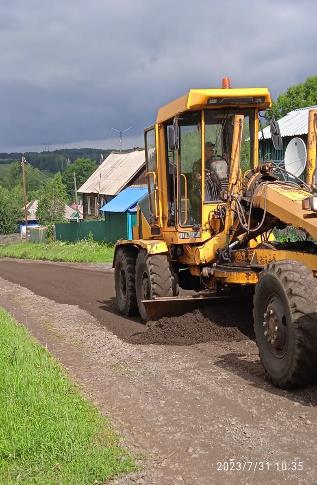 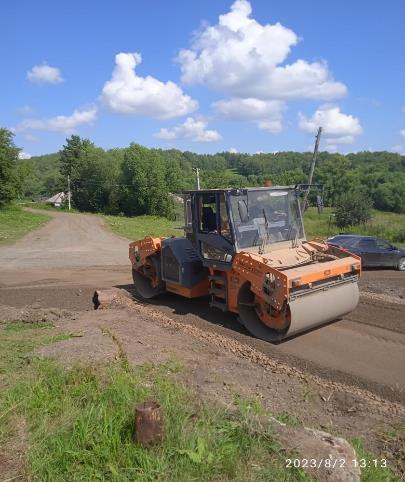 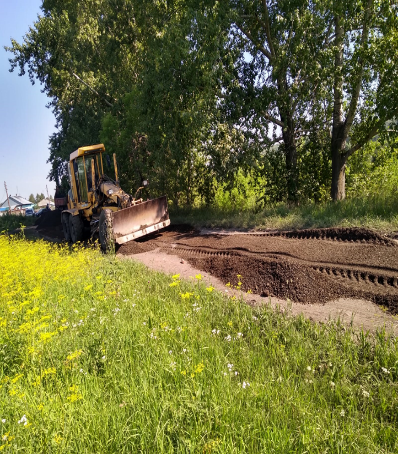 п Зеленовский
п  Перехляй
42
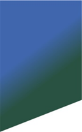 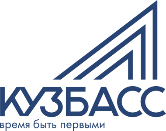 Инициативное бюджетирование
благоустройство 5 мест захоронения 
капитальный ремонт фасада СДК
капитальный ремонт кровли и оконных блоков 
благоустройство территорий двух общеобразовательных школ
благоустройство детской площадки 
благоустройство спортивной площадки
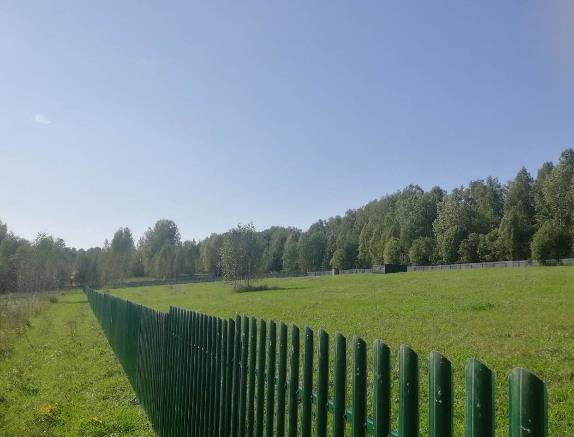 Благоустройство места захоронения в пгт Зеленогорский
43
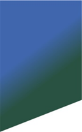 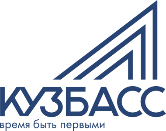 Инициативное бюджетирование
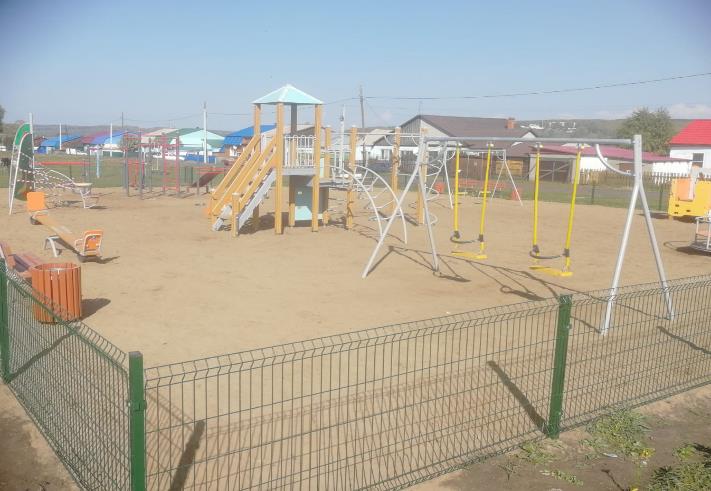 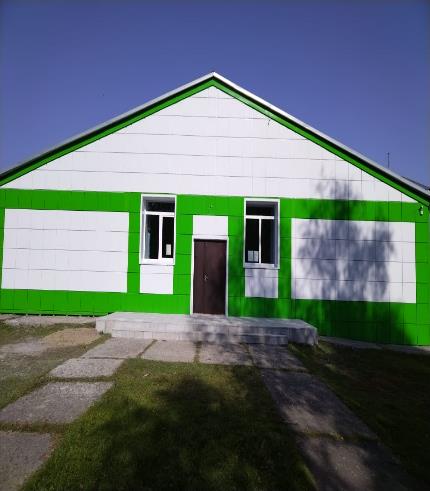 Тарадановский СДК
Детская площадка в с Борисово
44
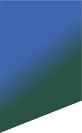 Демографические показатели
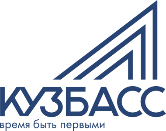 Численность населения на 01.01.2023 – 21743 человека
родилось 198 малышей
умерло 329 человек
миграционный прирост - 30 человек
заключено 148 браков
оформлено 78 разводов
Численность населения на 01.01.2024 – 21642 человека
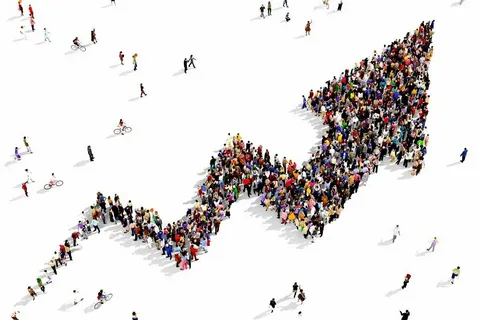 45
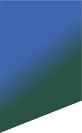 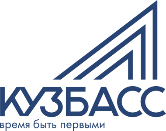 Уровень жизни населения
46
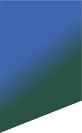 Планы на 2024 год
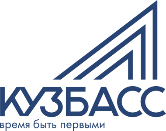 производство сельхозпродукции достичь уровня 2022 года;
введение в оборот 2000 га брошенных земель
модернизация коммунальной инфраструктуры
строительство и капитальный ремонт объектов социальной сферы
 обеспечение граждан доступным и комфортным жильем 
ремонт дорог и благоустройство территорий
участие в проекте «Твой Кузбасс – твоя инициатива» 
участие в национальных проектах
участие в президентских грантах 
развитие спортивной и туристической инфраструктуры
47
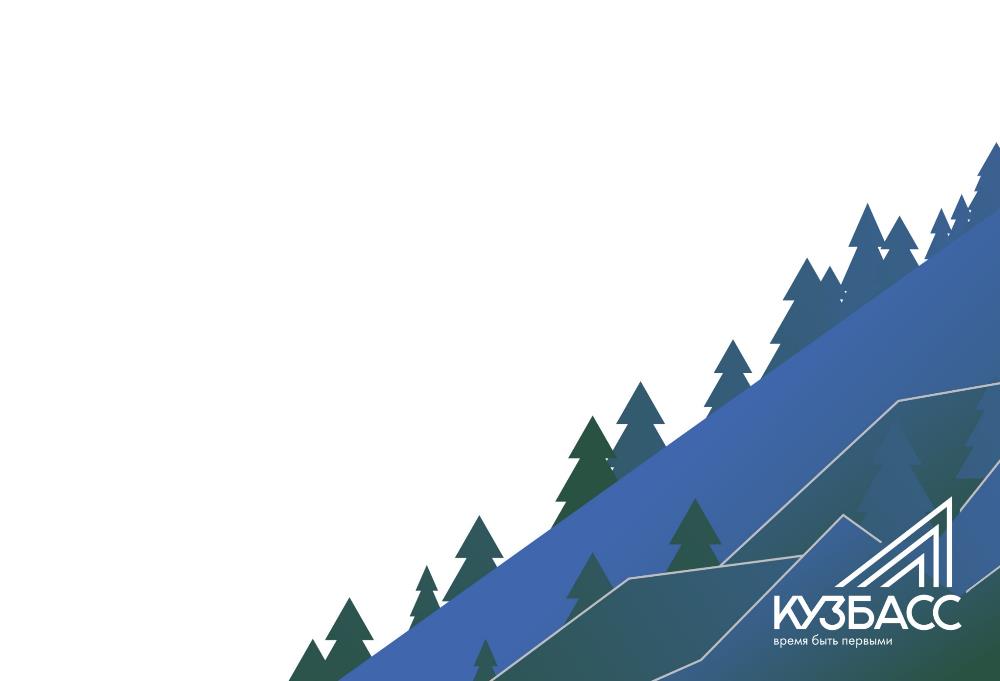 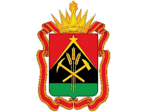 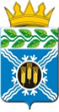 Спасибо за внимание!